Figure 2
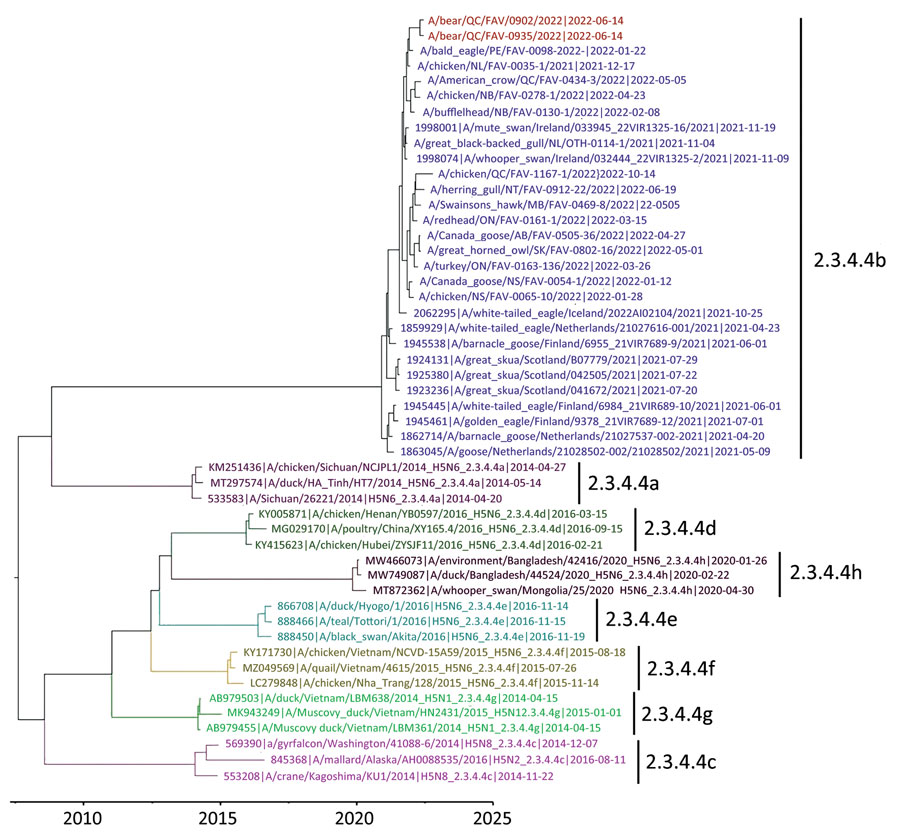 Figure 2. Maximum-clade credibility tree for influenza A virus antigen in black bears by immunohistochemical analysis, Quebec, Canada, inferred by using Bayesian and Markov Chain Monte Carlo analyses for the H5 hemagglutinin gene. Shown are relationships among black bear strains from this investigation (red), European 2021 H5 clade 2.3.4.4b HPAI strains (blue), and early Canada wild bird and poultry strains (purple). Colors and labels indicate the other H5 clade 2.3.4.4 subgroups.
Jakobek BT, Berhane Y, Nadeau M, Embury-Hyatt C, Lung O, Xu W, et al. Influenza A(H5N1) Virus Infections in 2 Free-Ranging Black Bears (Ursus americanus), Quebec, Canada. Emerg Infect Dis. 2023;29(10):2145-2149. https://doi.org/10.3201/eid2910.230548